LEY 1098 de 2006Código de Infancia y Adolescencia
Corresponsabilidad y equidad
ESTRUCTURA
CÓDIGO
LIBRO I
PROTECCIÓN INTEGRAL 
 
Art. 1 -138
LIBRO II
SISTEMA DE 
RESPONSABILIDAD
PENAL
ADOLESCENTE

Art. 139 - 200
LIBRO III
SNBF
INSPECCIÓN
VIGILANCIA 
 Y CONTROL

Art. 201 - 217
Título I Definiciones especiales
Finalidad (Art. 1º)
“Garantizar a los niños, a las niñas y a los adolescentes su pleno y armonioso desarrollo para que crezcan en el seno de la familia y de la comunidad, en un ambiente de felicidad, amor y comprensión. Prevalecerá el reconocimiento a la igualdad y la dignidad humana, sin discriminación alguna.”
(Art. 1 ley 1098 de 2006)
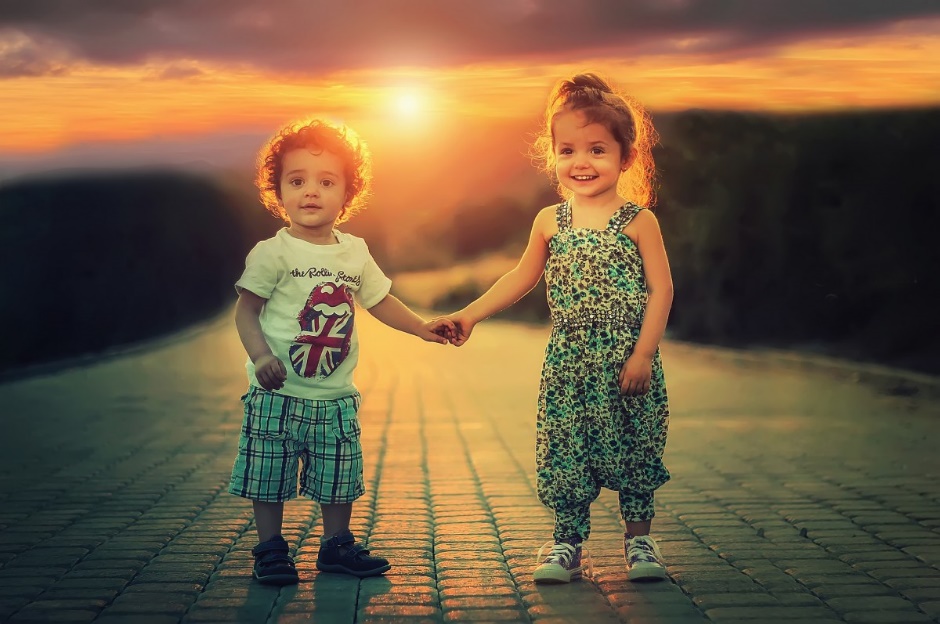 Fuente: https://pxhere.com/es/photo/715394
Sujetos titulares de derechos (Art. 3º)
Todas las personas menores de 18 años. Sin perjuicio de lo establecido en el artículo 34 del Código Civil, se entiende por niño o niña las personas entre los 0 y los 12 años, y por adolescente las personas entre 12 y 18 años de edad.
Protección integral (Art 7°)
“El reconocimiento como sujetos de derechos, la garantía y cumplimiento de los mismos, la prevención de su amenaza o vulneración y la seguridad de su restablecimiento inmediato en desarrollo del principio del interés superior.
La protección integral se materializa en el conjunto de políticas, planes, programas y acciones que se ejecuten en los ámbitos nacional, departamental, distrital y municipal con la correspondiente asignación de recursos financieros, físicos y humanos.
Interés superior de los niños, las niñas y los adolescentes (Art. 8º)
“El imperativo que obliga a todas las personas a garantizar la satisfacción integral y simultánea de todos sus derechos humanos, que son universales, prevalentes e interdependientes
Prevalencia de los derechos (Art. 9º)
En todo acto, decisión o medida administrativa, judicial o de cualquier naturaleza que deba adoptarse en relación con los niños, las niñas y los adolescentes, prevalecerán los derechos de estos, en especial si existe conflicto entre sus derechos fundamentales con los de cualquier otra persona. 
En caso de conflicto entre dos o más disposiciones legales, administrativas o disciplinarias, se aplicará la norma más favorable al interés superior del niño, niña o adolescente.
Corresponsabilidad (Art. 10°)
“La concurrencia de actores y acciones conducentes a garantizar el ejercicio de los derechos de los niños, las niñas y los adolescentes. La familia, la sociedad y el Estado son corresponsables en su atención, cuidado y protección.
No obstante lo anterior, instituciones públicas o privadas obligadas a la prestación de servicios sociales, no podrán invocar el principio de la corresponsabilidad para negar la atención que demande la satisfacción de derechos fundamentales de niños, niñas y adolescentes.”
Exigibilidad de los derechos (Art. 11°)
“… Cualquier persona puede exigir de la autoridad competente el cumplimiento y el restablecimiento de los derechos de los niños, las niñas y los adolescentes.
El Estado en cabeza de todos y cada uno de sus agentes tiene la responsabilidad inexcusable de actuar oportunamente para garantizar la realización, protección y el restablecimiento de los derechos de los niños, las niñas y los adolescentes.”
Perspectiva de género (Art. 12°)
“El reconocimiento de las diferencias sociales, biológicas y psicológicas en las relaciones entre las personas según el sexo, la edad, la etnia y el rol que desempeñan en la familia y en el grupo social. Esta perspectiva se debe tener en cuenta en la aplicación de este Código, en todos los ámbitos en donde se desenvuelven los niños, las niñas y los adolescentes, para alcanzar la equidad.”
Título I Definiciones especiales